genetica
Es la rama de la biología que estudia la herencia y la variabilidad en donde la herencia son todo los rasgos adquiridos de nuestros antecesores y la variabilidad por el contrario se podría definir como todos los rasgos que nos hacen diferente a nuestros antecesores
historia
El primer cientifico que medito  sobre el mecanismo de la herencia fue Hipócrates en el siglo V AC
Ciencia
La genética es una rama de las ciencias biológicas, cuyo objetivo es el estudio de los patrones de herencia, del modo en que los rasgos y las características se transmiten de padres a hijos. Los genes se forman de segmentos de ADN (ácido desoxirribonucleico), la molécula que codifica la información genética en las células. La herencia y la variación constituyen la base de la Genética.
Los genes contienen la información necesaria para determinar la secuencia de aminoácidos de las proteínas. Éstas, a su vez, desempeñan una función importante en la determinación del fenotipo final, o apariencia física, del organismo. En los organismos diploides, un alelo dominante en uno de los cromosomas homólogos enmascara la expresión de un alelo recesivo en el otro.
Cronología de descubrimientos notables
Año Acontecimiento 1865 Se publica el trabajo de Gregor Mendel 1900 Los botánicos Hugo de Vries, Carl Correns y Eric Von Tschermak redescubren el trabajo de Gregor Mendel 1903 Se descubre la implicación de los cromosomas en la herencia 1905 El biólogo británico William Bateson acuña el término "Genetics" en una carta a Adam Sedgwick 1910 Thomas Hunt Morgan demuestra que los genes residen en los cromosomas
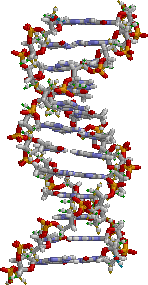 Subdivisiones de la genética
La genética se subdivide en varias ramas, como:
Clásica o mendeliana: Se preocupa del estudio de los cromosomas y los genes y de cómo se heredan de generación en generación. 
Cuantitativa, que analiza el impacto de múltiples genes sobre el fenotipo, muy especialmente cuando estos tienen efectos de pequeña escala.
Molecular: Estudia el ADN, su composición y la manera en que se duplica. Asimismo, estudia la función de los genes desde el punto de vista molecular. 
de Poblaciones y evolutiva: Se preocupa del comportamiento de los genes en una población y de cómo esto determina la evolución de los organismos. 
del desarrollo: Se preocupa de cómo los genes controlan el desarrollo de los organismos.
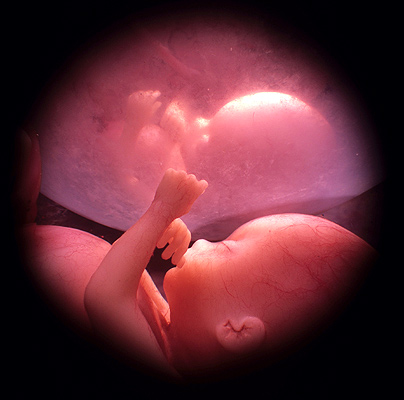